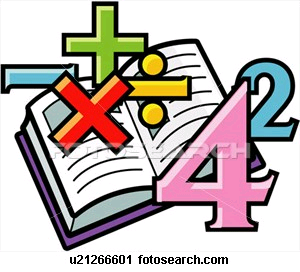 Die Ableitungsregeln
EDITA BARISIC
VIENNA BUSINESS SCHOOL AUGARTEN
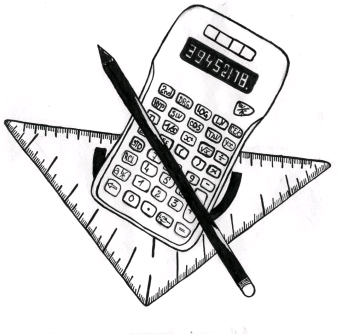 Beispiel :
Berechnung mit  Hilfe des Differenzialquotienten
Gegeben: f(x) = 2x²    oder   y= 2x²
Berechne die 1. Ableitung an der Stelle x = x0

y´= lim    f(x) – f(x0)    =  lim     2x² - 2x0²        =
       x->x0           x – x0             x->x0          x – x0
    
  lim     2 (x² - x0²)    =  lim    2(x – x0) (x + x0)  =
  x->x0        x – x0               x->x0           x – x0
     
 lim      2 (x + x0)    =    2 (x0 + x0) =  4 x0
  x->x0
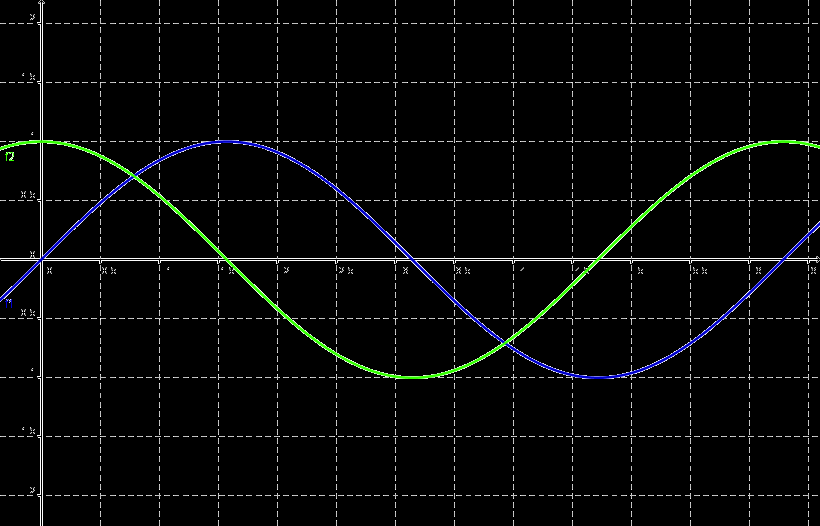 Ableitungsregeln
Potenzregel
f´(x)= (x^n)´= n* x^(n-1)
Bsp: (x^4)´= 4 * x^3

Ableitung  von Funktionen mit konstanten  Faktoren
y = a * f(x)            y´= a * f´(x)
Beispiele:
y = 2 * x^3     y´= 2*3 * x^2 = 6*x^2
y = 5 * x^7     y´= 5*7 * x^6 = 35*x^6
y = 9 * x^6     y´= 9*6 * x^5 = 54*x^5
Produktregel

y = f(x) * g(x)              y´= f´*g + g´*f
Beispiele:
1) y = (5x^2 + 3x – 2)*(6x^2 + 4) 
y´= (10x +3)*(6x^2 + 4) +12x*(5x^2 + 3x -2)
y´= 60 x^3 + 18x^2 + 40x +12 + 60x^3 + 36 x^2 – 24x
y´= 120 x^3 + 54x^2 + 16x + 12
			
2) f(x) = (x+3) * (x^2 – 3x + 9)
f(x)= 1 * (x^2 – 3x + 9) + (x+3) * (2x-3) =
= x^2 – 3x + 9 + 2x^2 + 6x – 3x – 9 = 
                      = 3x^2
Quotientenregel
y = f(x)
      g(x)
y´= f´*g – g´*f
          g^2
1) y =   3x +1
              x+1
y´ = 3 (x+1) – 1 (3x + 1) = 3x + 3 – 3x – 1 =       2
                 (x+1)^2                   (x+1)^2           (x+1)^2
2) y =   5x^2 + 3x -2
            (6x^3 – 4x +1)
y´=  (10x + 3) (6x^3 – 4x +1) – (18x^2 – 4) (5x^2 + 3x – 2)
                               (6x^3 – 4x +1)^2 
y´=  60x^4+ 18x^3 –40x^2–12x+ 10x+ 3-  (90x^4–20x^2-54x^3-12x –36x^2 +8)
                         (6x^3 – 4x + 1)^2
y´=  -30x^4 – 36x^3 + 16x^2 + 10x -5
               (6x^3 – 4x + 1)^2
Kettenregel
y = f(g(x))                  y´= f´(g(x))*g´(x) 
                               Äußere Ableitung   *   Innere Ableitung! 
y = (4x + 1)^3
g(x) = 4x + 1
f(x) = x^3
f 0 g = (4x + 1) ^3
y´= 3 (4x + 1)^2 * 4 = 12 (4x+1)^2
Ableitung der natürlichen Logaritmusfunktion

y = ln x               y´=   1
                                    x 
y = ln f(x)           y´=  f´(x)
                                   f(x)
y = ln (3x^2 – 5x + 9)       y´=         6x - 5 
                                                     3x^2 – 5x + 9
y = ln (5x^2 – 7x + 3)     y´=            10x -7
                                                     (5x^2 – 7x + 3)
Ableitung  der natürlichen Exponentialfunktion
              
           y = e^x                            y´= e ^x
        
           y = e ^f(x)                       y´= f´(x) * e^f(x)

           y = e^(2x^2 - 6x + 9)        y´= (4x – 6) * e^(2x^2 – 6x + 9)

           y = e^(5x^2 – 3x + 7)        y´= (10x – 3) * e^(5x^2 – 3x + 7)
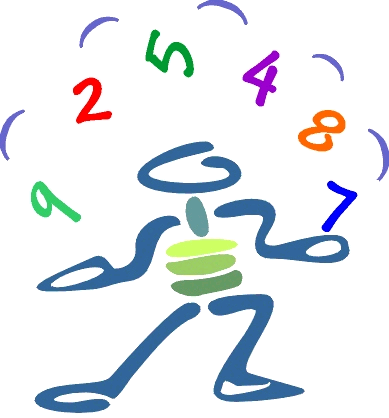